نمونه هایی از اختراعات 
نوین در حیطه پزشکی

اردیبهشت 94
تلفن های همراه هوشمند وسیله ای برای مانیتورینگ ریهبا توجه به این که خرید برخی تجهیزات پزشکی برای افراد عادی جامعه امکان پذیر و مقرون به صرفه نیست شرکت های زیادی سعی بر این دارند تا با استفاده از تکنولوژی تلفن های همراه هوشمند تجهیزات پزشکی را برای افراد شبیه سازی کوچک و به صرفه کنند تا هم باعث کاهش هزینه ها شوند و هم کاربری این تجهیزات را برای همه امکان پذیر کنند به همین دلیل است که تلفن های همراه هوشمند راه‌های بی‌شمار جدیدی را برای پایش سلامت گشوده است. شمار فزاینده‌ای از وسایل و اپلکیشن‌ها برای کارهای گوناگون از آزمایش توانایی بینایی فرد گرفته تا پایش نوسان‌های خلق یا تناسب بدنی در اختیار قرار گرفته‌اند. سندپایپر(آخرین وسیله در حوزه وسایل بهداشتی متمرکز بر تلفن هوشمند که به عنوان جایگزینی ارزان‌تر برای وسایل معمول مانیتورینگ ریه طراحی شده است. سندپایپر برای عملکرد به‌عنوان یک اسپیرومتر ساده‌ شده و ارزان‌قیمت طراحی شده است. کاربر پس از اتصال وسیله به جک هدفون در تلفن دارای سیستم عامل آندروئیدی یا iOS به درون انتهای آن می‌دمد. یک حسگر، درون وسیله جریان الکتریکی متناسب با سرعت هوای در حال عبور از آن را ایجاد می‌کند و حجم هوای در حال حرکت از درون لوله را می‌سنجد. سپس سندپایپر می‌تواند پارامترهای معین تنفسی مانند ظرفیت ریه، سرعت دم و بازدم، میزان حجم هوای بازدمی در ثانیه و میزان محدود شدن جریان هوا را اندازه بگیرد. گردآوری چنین اطلاعاتی معمولا نیاز به ماشین‌های پیچیده دارد که هزاران دلار قیمت دارند. یک اپلیکیشن تلفن هوشمند به نام SpiroSmart نیز در دسترس قرار گرفته است که می‌تواند از شناسایی رزونانس تنفس در نای و تارهای صوتی را برای اندازه‌گیری جریان هوا استفاده کند. این وسایل و اپلیکیشن‌ها برای بیماران تنفسی طراحی شده است که مجبورند ماشین‌های گران‌قیمت برای مانیتورینگ خانگی بخرند یا مرتب به مطب دکتر سر بزنند. سند پایر در اواخر سال ۲۰۱۴ به بازار ارائه شد.
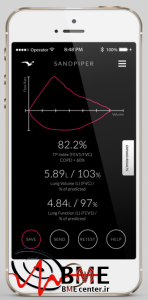 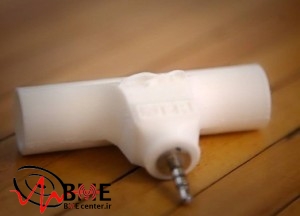 جلوگیری از حاملگی با کنترل از راه دور
یک سیستم انتقال داروی جدید کنترل بارداری می‌تواند با کنترل از راه دور ، خاموش و روشن شده و همچنین هر کاشت ۱۶ سال باقی می‌ماند. این دستگاه بی‌نام برای کاشت در زیر پوست نشمینگاه، بازو یا شکم طراحی شده است. دستگاه مذکور روزانه ۳۰ میکروگرم لوونورژسترول در بدن توزیع می‌کند. در حال حاضر این هورمون در انواع مختلف قرصهای ضد بارداری مورد استفاده است. به گفته شرکت MicroCHIPS در ماساچوست آمریکا، آزمایشات پیش‌بالینی این دستگاه از سال آینده در این کشور آغاز خواهد شد. هدف این شرکت، توزیع دستگاه آن در بازار تا سال ۲۰۱۸ است. اندازه این دستگاه ۲۰x20x7‌ میلیمتر بوده و برای کاشت در زیر پوست طراحی شده است. به اندازه ۱۶ سال هورمون در مخازن کوچک یک ریزتراشه ۱٫۵ سانتیمتری در داخل دستگاه گنجانده شده است.در حال حاضر این سیستم انتقال دارو با موفقیت بر روی بیماران مبتلا به پوکی استخوان آزمایش شده است. دستگاه مذکور بر مهر و موم تیتانیوم و پلاتینیومی بر روی مخازن حاوی دارو متکی است. عبور یک جریان الکتریکی از میان مهر و مو از یک باتری داخلی باعث ذوب موقت آن شده و دوز کوچکی از هورمون را بطور روزانه آزاد می‌کند. این دستگاه ریزتراشه با بیهوشی موضعی کاشته و برداشته می‌شود.
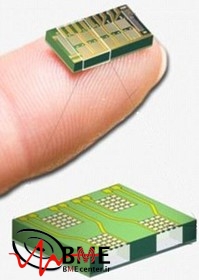 قرصی که هرثانیه ۱۸عکس از بدن می‌گیرد
سامانه جدید Pillcam یک دوربین ریز و مجهز به نور ال‌ای‌دی چشمک‌زن است که برای نشان‌دادن هر نوع نابهنجاری در درون بدن انسان طراحی شده است. این دوربین به همان شیوه قرص‌های معمولی بلعیده می‌شود و مانند غذا مسیرش را در پیش می‌گیرد. سیستم جدید در سراسر بدن حرکت کرده و در هر ثانیه ۱۸ عکس می‌گیرد. این بدین معناست که پزشکان و پرستاران می‌توانند اندام‌های بیشتری را ببینند و مشکلاتی را که اسکن‌های خارجی قادر به رصد آن‌ها نیستند، شناسایی کنند.در حالی که با استفاده از فناوری اسکن معمولی می‌توان از مری، معده و روده بزرگ با موفقیت اسکن گرفت، دیگر اندام‌ها شامل روده کوچک با اندسکوپی (لوله‌ مجهز به یک دوربین در انتهایش) قابل‌ مشاهده نیستند. روده کوچک که طول آن دو تا هشت متر است، در وسط سیستم گوارش قرار دارد و بررسی آن برای کادر پزشکی دشوار است. زمانی که بیمار Pillcam را می‌بلعد، سیستم ظرف چند ساعت تمامی بدن را می‌پیماید. کاربر کمربندی می‌پوشد که تصاویر را برای کمک به شرایطی مانند بیماری‌های سلیاک (نوعی اختلال خودایمنی روده باریک) و کرون (التهاب روده) از قرص دریافت و ذخیره می‌کند. هر بار استفاده از اندسکوپی کپسولی ساخت «بیمارستان رویال بولتون» انگلستان ۵۰۰ پوند هزینه به دنبال دارد و این فناوری در چند بیمارستان انگلستان قابل‌دسترس است.
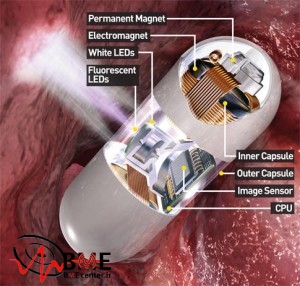 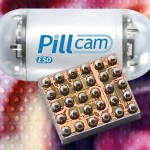 برای تشخیص زود هنگام دیابت مردمک‌سنج پوشیدنی اختراع شد
دانشمندان ابزاری پوشیدنی را اختراع کردند، که با بررسی مردمک چشم، دیابت را در فرد بیمار شناسایی می کند. نوروپاتی اتونوم دیابتی (به آسیب رشته های عصبی که در تنظیم فشار خون، ضربان قلب، روده و تخلیه مثانه ، هضم غذا، و کارهای دیگر بدن نقش دارند نوروپاتی اتونوم گویند)، شرایطی است که می‌تواند در هر دوی دیابت‌های نوع ۱ و ۲ رخ دهد و عصب‌های اتونوم که دستگاه گوارش، قلب و دیگر اندام‌های حیاتی بدن را کنترل می‌کنند را با خطر جدی مواجه کند.. در حالت معمول، پزشکان به دنبال شناسایی نوروپاتی اتونوم دیابتی از طریق رهگیری تغییرات در سرعت فرآیند گوارش بیمار، ضربان قلب و فشار خون هستند اما به گفته دانشمندان دانشگاه ملی چیائو تانگ و بیمارستان دانشگاه ملی تایوان، چنین رویکردی اغلب این شرایط را شناسایی نمی‌کند مگر این که پیش‌تر آسیب قابل‌توجهی به عصب‌ها و اندام‌ها رخ داده باشد. با این حال، سامانه جدید این محققان از ابزار پوشیدنی کوچکی بهره می‌برد که روی یک جفت عینک قرار می‌گیرد و بر اندازه مردمک‌های بیمار طی یک بازه زمانی یک و نیم ساعته در دفتر پزشک نظارت می‌کند.
این سیستم «مردمک‌سنج» نام دارد و با تاباندن چهار نور رنگی (سفید، قرمز، سبز و آبی) به درون مردمک آن را تحریک کرده و سپس نور منعکس‌شده از چشم را تحلیل می‌کند. با استفاده از این تکنیک، ابزار ابداعی ۱۰ پارامتر مرتبط با قطر مردمک و زمان واکنش را اندازه‌گیری می‌کند و پنج عدد از این پارامترها تحت تاثیر نوروپاتی اتونوم دیابتی هستند. به گفته «مانگ او-یانگ» از دانشگاه ملی چیائو-تانگ و رهبر ارشد این مطالعه، در مقایسه با تکنیک‌های تشخیصی موجود، این مردمک‌سنج قابل‌اعتمادتر، کارآمدتر، قابل‌حمل و راهکاری ارزان برای تشخیص نوروپاتی اتونوم دیابتی در مراحل آغازین است. این ابزار هم‌اکنون در شکل نمونه اولیه بوده و امید می‌رود با اتمام آزمایش‌های بالینی، بتواند به صورت تجاری تا پایان دهه جاری میلادی در دسترس قرار گیرد. جزئیات این دستاورد علمی در مجله Applied Optics منتشر شده است.
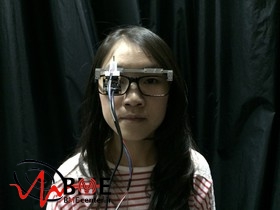 با یک وسیله قابل کاشت در بدن می توان آپنه انسدادی را درمان کرد
اداره کل غذا و داروی ایالات متحده Inspire® Upper Airway Stimulation – UAS را تائید کرد که برای درمان آپنه انسدادی استفاده می شود.
سیستم Inspire UAS در واقع یک محرک عصبی قابل کاشت در بدن است که در درمان آپنه انسدادی خواب متوسط تا شدید کاربرد دارد. سیستم مذکور از اجزای قابل کاشت در بدن تشکیل شده که شامل پالس ژنراتور قابل کاشت در بدن (IPG)، لید تحریکی و لید حسی است. اجزای خارجی آن نیز شامل یک برنامه‌ریز پزشک و یک برنامه‌ریز بیمار است. نحوه کارکرد دستگاه به این صورت است که پالس ژنراتور قابل کاشت در بدن الگوی تنفس بیمار را تشخیص داده و راه هوایی را با تحریک ملایم عصب هیپوگلوسال باز نگه می‌دارد. این عصب حرکت زبان را حین تنفس دم تحت کنترل خود دارد.
تنظیمات تحریک عصب با استفاده از برنامه‌ریز خارجی پزشک سازگار می‌شود. برنامه‌ریز بیمار به بیمار امکان می‌دهد تا قبل از اینکه به خواب رود، دستگاه را روشن کرده و وقتی از خواب بیدار شد، آن را خاموش کند. سیستم Inspire UAS برای درمان زیرگروهی از بیماران مبتلا به آپنه انسدادی متوط تا شدید خواب که شاخص apnea-hypopnea یا AHI آنها بیشتر یا مساوی ۲۰ و کمتر یا مساوی ۶۵ است، استفاده می‌شود.همچنین بیماران ۲۲ سال و بیشتر مجاز به استفاده از این دستگاه هستند که در معاینات بالینی ثابت شده نمی‌توانند از درمان‌های فشار راه هوایی مثبت(PAP) بهره برده یا این نوع درمان‌ها را تحمل ‌کنند. همچنین کسانی که کلاپس کامل هم‌مرکز در سطح کام نرم ندارند نیز از این وسیله می‌توانند سود ببرند. درمان‌های فشار راه هوایی مثبت در بیماری با شکست مواجه شده که نتوانسته باشد آپنه انسدادی خواب وی را برطرف کند (AHI بیشتر از ۲۰، علیرغم استفاده از PAP). همچنین عدم تحمل PAP به صورت زیر تعریف می‌شود: عدم توانایی در استفاده از PAP (استفاده بیش از ۵شب در هفته؛ استفاده بیش از ۴ ساعت در یک شب) یا عدم تمایل به استفاده از PAP.
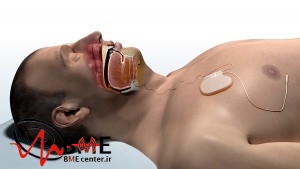 خودکاری که زخم ها را در یک لحظه ترمیم می‌کند

محققان هندی یک خودکار فناوری پیشرفته تولید کرده‌اند که با قرار گرفتن بر روی سطح زخمی، بسرعت آنرا ترمیم می‌کند. فناوری تولیدی مرکز تسهیلات فناوریهای صنعتی پلاسما (FCIPT) – از شعبات موسسه تحقیقات پلاسمای هند – موسوم به «مشعل جت پلاسمای سرد» به امدادرسانان کمک می‌کند تا در زمان نیاز، بجای استفاده از داروهای انعقاد خون برای توقف خونریزی، با تابش پرتو آبی از نوک این خودکار بسرعت زخم را ترمیم کنند. این مرکز اکنون در تلاش برای کسب تائیدیه‌های ضروری از سوی دولت برای این دستگاه نجات‌بخش است تا بتوان از آن در خدمات اورژانس بهره برد. همچنین جراحان و سازمانهای غیردولتی می‌توانند از این فناوری برای کمک به مجروحان جاده‌ای بهره ببرند.
در حال حاضر، خودکار پلاسما از گاز آرگون استفاده کرده و جریان کوچکی از پلاسما با دمای اتاق را منتشر می‌کند. این افشانه انرژی الکتریکی به سمت بافت آسیب‌دیده باعث بسته شدن رگهای خونی و در نتیجه متوقف شدن خونریزی می‌شود. کارایی خودکار پلاسما در حال حاضر در آزمایشگاه FCIPT بر روی خون ساکن تائید شده است. دانشمندان در گام بعدی خود به دنبال جایگزین کردن گاز آرگون با هوای قابل دسترس هستند. فناوری مذکور می‌تواند با کمترین جریان برق که از باتری آمبولانس قابل دسترسی است، کار کند. به گفته دانشمندان، از جت پلاسما همچنین می‌توان در عملهای جراجی برای از بین بردن سلولهای سرطانی بدون آسیب رساندن به بافت اطراف بهره برد.
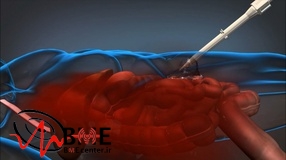 با این ابزار هوشمند رفتار نوزاد را پیش بینی کنید
تعییر ضربان قلب و دما برای بدن نوزاد از مهم ترین فاکتورهای علائم حیاتی است و مسلما کنترل دقیق رفتار نوزاد هنگامی که والدین او خواب هستند غیر ممکن است،به همین جهت مهندسان پزشکی ابزار جدیدی را اختراع کرده اند.ابزار هوشمند نظارتی جدید به والدین امکان آگاهی از وضعیت جسمانی نوزادشان و شرایط اتاق وی را می‌دهد و از رفتار گذشته کودک برای ارائه پیشنهادات تخصصی به پدر و مادرهای محروم از خواب بهره می‌برد. سیستم Sproutling که توسط شرکتی به همین نام در کالیفرنیا ارائه شده، شامل یک نوار قابل‌ شستشو و قابل‌تنفس است که از سیلیکون هیپو آلرژیک ساخته شده و می‌توان آن را دور قوزک پای نوزاد بست. این ابزار مجهز به دیشی است که به صورت بی‌سیم نوار پوشیدنی را شارژ و بر شرایط محیطی اتاق نوزاد نظارت می‌کند.سامانه ابداعی همچنین دارای نرم‌افزار Sproutling است که تمامی داده‌ها را به مشاهدات قابل‌استفاده و پیغام‌هایی تبدیل می‌کند. تمامی این اجزا با استفاده از شبکه وای‌فای خانگی به هم متصل‌اند. این فناوری در هر ثانیه ۱۶ اندازه‌گیری مختلف انجام می‌دهد که از آن میان می‌توان به ضربان قلب نوزاد، دمای بدن، موقعیت و حرکت نوزاد و همچنین رطوبت، سر و صدا و شرایط نوری اتاق وی اشاره کرد. والدین با استفاده از برنامه تلفن اندروید یا iOS می‌توانند تخمین‌هایی از میزان خواب کودک را بر اساس رفتار گذشته وی و همچنین میزان سر و صدای اتاق مشاهده کنند. علاوه بر این، آن‌ها می‌توانند زمان برخاستن نوزاد از خواب و نوع خلق و خوی وی را مشاهده کنند و سیستم تخمین می‌زند که آیا نوزاد در حال تجربه‌کردن یک ضربان قلب یا دمای بدن تغییریافته است یا خیر.
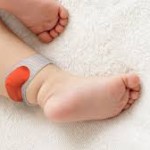 پایان دوران تست دارو بر حیوانات با ساخت تراشه ریه ای

تراشه ریه ای (Lung-on-a-Chip) یک دستگاه تحسین شده شبیه ریه انسان است که برای آزمایش دارو به کار می‌رود و می‌تواند آزمایش بر روی حیوانات را از بین ببرد.
این تراشه توسط موسسه Wyss توسعه یافته و به اندازه یک حافظه USB است و با سلول‌های ریه و رگ‌های انسان ساخته شده و بسیار شبیه به ریه واقعی انسان کار می‌کند.
این تراشه محیطی برای تست دارو فراهم می‌کند که مشابه استفاده از حیوانات می‌باشد و رفتارهای مکانیکی و بیوشیمیایی ریه انسان را تقلید می‌کند. این روش در نهایت می‌تواند نیاز به آزمایش دارو بر روی حیوانات را کاهش دهد.
 
تراشه ریه‌ای از دو کانال تشکیل شده که توسط یک غشای متخلخل و قابل انعطاف از هم جدا شده‌اند. یک طرف آن با سلول‌های ریه انسان به صورت کیسه‌های هوایی پوشیده شده، در حالی که در طرف دیگر سلول های مویرگی انسان قرار گرفته شده که از ریه ها انسان‌ها گرفته شده‌اند. کانال‌های خلاء در هر طرف از غشا باعث می‌شوند که شبیه به یک ریه واقعی منبسط و منقبض شود.
باکتری‌ها و گلبول‌های سفید خون به غشا اضافه شده‌اند تا حتی بتوان واکنش آن‌ها با ریه انسان را مشاهده کرد. با ایجاد این تقلید، محققان می‌توانند به دنبال ایجاد یک جایگزین واقعی برای آزمایش روش‌های درمانی باشند.
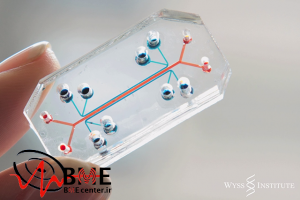 مگس!الهام بخش طراحی سمعک فوق حساس شد!
دانشمندان موفق به ساخت یک دستگاه پیش‌ساخت کوچک با تقلید از مکانیزم شنوایی یک مگس انگلی شده‌اند که ممکن است تولید نسل جدیدی از سمعکها و فناوریهای نظامی را در پی داشته باشد. مگس کوچک و زردرنگ Ormia ochracea با برخورداری از سیستم شنوایی بسیار دقیق خود که بر مبنای یک مکانسیم پردازش صدای پیچیده غیر قابل مقایسه با سایر حشرات شناخته‌شده است، می‌تواند محل یک جیرجیرک را با دقت بسیار شناسایی کند. دستگاه دو میلیمتری محققان دانشگاه تگزاس آستین از از مواد پیزوالکتریکی بهره می‌برد که فشار مکانیکی را به سیگنال الکتریکی تبدیل می‌کند. کاربرد این مواد به معنی احتیاج کمتر دستگاه به انرژی است.به گفته محققان، ترکیب مکانیزم خاص با بازخوانی پیزوالکتریکی یک گام بزرگ در جهت تجاری‌سازی این فناوری است. کاهش مصرف انرژی همیشه یکی از موارد بسیار مهم در فناوری دستگاههای سمعک بوده است. همچنین کاربردهای نظامی و دفاعی نیز برای این دستگاه وجود دارد. برای مثال در محیطهای تاریک که سرنخهای بصری در دسترس نیستند، مکان‌یابی رویدادها با استفاده از صدا بسیار حیاتی خواهد بود. کار پیشگامانه کشف مکانیزم غیرعادی مگس توسط رونالد مایلز از دانشگاه بینگهامتون و همکارانش رونالد هوی و دانیل رابرت انجام شد که ۲۰ سال پیش برای اولین بار مکانیسم تقویت فاز مورد استفاده توسط این مگس را برای دستیابی به شنوایی جهت‌دار خود توصیف کردند.محققان با استفاده از این دستاورد، یک الاکلنگ مینیاتوری حساس به فشار را از جنس سیلیکون ساختند که دارای پرتو منعطف و مواد یکپارچه پیزوالکتریکی است. نوآوری اصلی این دانشمندان در اصل، استفاده از مواد پیزوالکتریکی بوده و به آنها اجازه داد تا بطور همزمان خم و چرخش پرتو الاکلنگی را اندازه‌گیری کنند. اندازه‌گیری همزمان این دو حالت ارتعاشی به دانشمندان اجازه داد تا قابلیت ویژه مگس Ormia ochracea برای شناسایی جهت صدا را در دستگاهی به اندازه فیزیولوژی این حشره بازسازی کنند. فناوری جدید می‌تواند به ساخت نسل جدیدی از سمعکهای حاوی میکروفونهای هوشمند منجر شود که بصورت انطباقی فقط بر روی مکالمات یا صداهایی تمرکز می‌کنند که مورد توجه کاربر است.
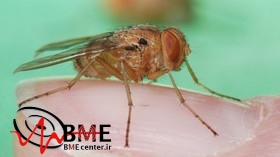 نظارت بر ضربان قلب با هدفون هوشمند

شرکت اینتل با همکاری ۵۰ Cent به دنبال ساخت مجموعه‌ای از هدفون‌هاست که حسگرهای آن‌ها، ضربان قلب کاربر را در تمامی اوقات حتی هنگام نشستن یا پیاده‌روی اندازه‌گیری می‌کنند. چون هدفون‌های SMS Audio BioSport In-Ear انرژی‌شان را از تلفن یا دستگاه پخش MP3 متصل می‌گیرند، هیچ‌گاه نیاز به شارژشدن ندارند. تمامی اطلاعات ضربان قلبی که این  هدفون هوشمند  جمع‌آوری می‌کند، به صورت آنلاین قابل‌پست‌شدن و تحلیل است و کاربران توصیه لازم را برای ارتقای سلامتی‌ یا کاهش وزنشان دریافت می‌کنند. این ابزار دارای حسگر نوری جاسازی‌شده‌ای است که تغییر ضربان قلب را اندازه‌گیری می‌کند و سیگنال‌های نویز ناشی از حرکت بدن و نور محیط را از بین می‌برد.
هدفون‌های قابل‌جاسازی در گوش همچنین مجهز به نرم‌افزاری هستند که سرعت موسیقی را بر اساس سطح فعالیت کاربر تغییر می‌دهد. شرکت‌های سازنده مدعی‌اند این سیستم‌ها کیفیت صوتی بالایی ارائه می‌دهند، همچنین ضدعرق و ضدآب بوده و به برنامه RunKeeper متصل می‌شوند. این فناوری اواخر سال ۲۰۱۴ میلادی عرضه شد و شرکت اینتل ماه ژانویه نمونه‌های اولیه آن را در «نمایشگاه ابزار الکترونیکی مصرفی» در لاس‌وگاس به نمایش گذاشت.
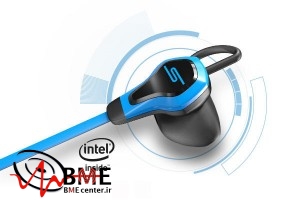 بیوپرینتر:از اندام های مصنوعی و کل اندام های بدن بیوپرینت بگیرید
همه ما در مورد پرینترهای سه بعدی معمولی شنیده‌ایم، ولی زیست پرینترهای سه‌بعدی (۳D Bioprinters) چه هستند؟
به ندرت پیش می‌آید که یک محصول به خودی خود بیان کننده این باشد که تکنولوژی و انسان در آینده به کدام سمت می‌روند.
تکنولوژی بیوپرینت به پزشکان و دانشمندان اجازه خواهد داد تا بافت‌های مصنوعی و کل اندام انسان را پرینت بگیرند. این بدون شک یک انقلاب پزشکی با انواع مسایل اخلاقی دور و بر آن خواهد بود.
یک پرینتر جوهر افشان معمولی، جوهر رنگ‌های مختلف را بر روی سطح صاف کاغذ اسپری می‌کند. از سوی دیگر، کارتریج بیوپرینترها با سلول‌های بنیادی انسان و یا دیگر سلول‌های زنده انسان شارژ می‌شوند و با حرکت در سه صفحه این اجازه را می‌دهد که بافت‌ها و اندام‌های سه‌بعدی را شبیه‌سازی کنیم. سلول‌ها در یک ژل محافظ قرار داده می‌شوند. در عرض چند ساعت یک بیوپرینتر می‌تواند یک چشم، کلیه، قلب و یا کبد اختصاصی شما را تولید کند!
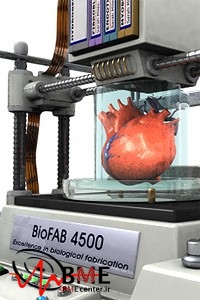 شناسایی حملات صرع با ساعت هوشمند
ساعت هوشمند مچی جدید به نام Embrace می‌تواند علائم هشداردهنده حمله صرع را شناسایی کند. این سامانه که توسط شرکت Empatica و با همکاری دانشگاه ام‌آی‌تی ارائه شده، فعالیت الکتریکی پوست را به عنوان نشانگر تغییرات عمیق در مغز ارزیابی می‌کند. این سیستم از مدلی مبتنی بر سال‌ها داده‌های بالینی برای تشخیص این موضوع کمک می‌کند که کدام تغییرات، پیش‌بینی‌کننده صرع هستند.در طول حمله صرع، فعالیت بالای آمیگدال (ناحیه‌ای در مغز) منجر به توقف تنفس می‌شود. این فعالیت بالا همچنین پاسخ رسانایی الکتریکی بالای پوست را موجب می‌شود. ساعت مچی هوشمند جدید این واکنش را شکار کرده و از آن به عنوان ابزاری برای ارسال پیغام هشدار استفاده می‌کند.زمانی که Embrace یک حمله صرع مشهود را شناسایی می‌کند، پیغامی را به دوستان از پیش تعیین‌شده یا خانواده فرد بیمار ارسال می‌کند. این ساعت همچنین دمای معمولی و داده‌های حرکتی دریافتی را جمع‌آوری می‌کند و به کاربر امکان اندازه‌گیری فعالیت فیزیکی و کیفیت خوابش را می‌دهد.
شناسایی حملات صرع با ساعت هوشمند در تاریخ ارسال مطلب به قیمت ۱۹۹ در امریکا فروخته میشود.
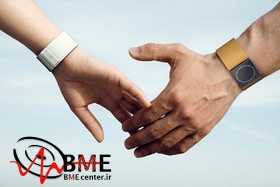 تناسب اندام با گردنبند هوشمند
یکی از محققین ایرانی در دانشگاه کالیفرنیا به همراه همکارانش در این دانشگاه اقدام به طراحی گردنبندی کرده است که قادر است به تناسب اندام و کاهش وزن افراد کمک کند.
 
 
این گردنبد روی گردن نصب شده و محل پردازنده ی آن دقیقا روی گلو قرار می گیرد. زمانی که فرد در حال بلعیدن چیزی است، این ردیاب، ارتعاشات بوجود آمده را دریافت کرده وبر اساس الگویی که دریافت می کند، می تواند ارزش غذایی و کالری و … برای هر غذا را مشخص کند.
حسگرهای این دستگاه حسگرهای پیزوالکتریک ورزشی هستند. این دستگاه قادر است جامد یا مایع بودن، نرم یا سخت بودن، یا مرطوب بودن و خشک بودن غذا را در کنار سرد و گرم بودن آن تشخیص دهد.
از طرفی این گردنبند هوشمند با ثبت مصرف تعداد قرص ها در روز، می تواند به بیماران فراموش کار در مصرف درست دارو ها کمک کند.
محققین همچنان در حال کار کردن روی این دستگاه هوشمند هستند تا دقت آن را از ۹۰ درصد بالاتر ببرند.
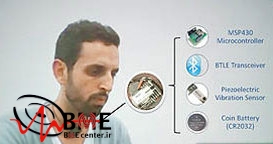 فلوت ریه:کمک به بیماران تنفسی
کارآیی ابزاری موسوم به « فلوت ریه » برای کمک به بیماران تنفسی توسط دانشمندان دانشگاه بوفالو تایید شد. بیماری مزمن انسدادی ریه (COPD) یکی از مهم‌ترین عوامل مرگ‌ومیر در آمریکا به شمار می‌آید و این عارضه که اغلب نتیجه مصرف سیگار ظاهر می‌شود، مسیرهای هوایی را محدود می‌کند. چهار سال پیش نوعی ابزار موسوم به «فلوت ریه» تایید سازمان غذا و داروی آمریکا برای درمان COPD را دریافت کرد و هم‌اکنون مطالعه دانشمندان دانشگاه بوفالو نشان داده این ابزار دستی برای کمک به تنفس آزادانه این بیماران کارآمد است. «فلوت ریه»، محصول همکاری دانشگاه بوفالو و «مرکز شنیدار پزشکی» نیویورک است و کاربران فقط باید در آن بدمند. انجام این کار موحب مرتعش‌شدن و تولید نوعی امواج صوتی با بسامد پایین می‌شود که این امواج به داخل ریه‌های بیمار می‌روند. در آنجا ماده مخاطی را تجزیه می‌کنند و زمانی که کاربران با فشار در آن می‌دمند، این ماده از بین می‌رود.در مطالعه انجام‌شده در دانشگاه بوفالو، به مدت ۲۶ هفته بر وضعیت ۶۹ بیمار مبتلا به COPD نظارت شد. تیم کنترل از نیمی از شرکت‌کنندگان تشکیل شده بود و این افراد از فلوت ریه استفاده نمی‌کردند. در نهایت هیچ تغییری در علائم بیماری افراد حاضر در تیم کنترل مشاهده نشد اما سوژه‌های آزمایشی مبتلا به COPD که دو بار در روز از این ابزار استفاده کردند، دشواری کمتر در نفس‌کشیدن و همچنین سرفه کمتری را تجربه کردند.محققان همچنین در طول این بازه زمانی شش‌ماهه، بر نمره «شاخص توده بدن، انسداد جریان هوا، تنگی نفس و ظرفیت ورزش» (BODE) نظارت کردند. این شاخص ارزیابی جامع‌تری از بیماران ارائه می‌دهد و با بدترشدن بیماری، BODE بالا می‌رفت اما برای بیمارانی که از فلوت ریه استفاده می‌کردند، ثابت باقی ماند. دانشمندان دانشگاه بوفالو هم‌اکنون در حال ارزیابی کارآیی فلوت ریه به عنوان ابزاری برای درمان آسم هستند. جزئیات این مطالعه در مجله Clinical and Translational Medicine منتشر شد.
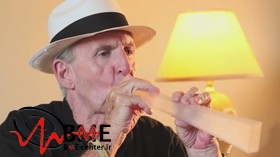